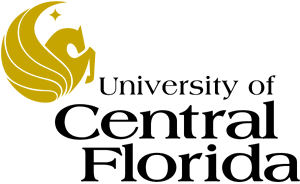 EEL 3004 Linear Circuits I Lecture #14First Order RC Circuits - Natural responses
Reading Materials
Chapter 6 – Transient Response for RL and RC Circuits 
Only the following sections:
6.1 The First Order Circuits
6.3 Natural Response of RC Circuits
6.4 Natural Response of RL Circuits
Lecture Objectives
This lecture will focus on:

Review of RC circuits with DC sources under switching (natural response).

 Natural response in RC Circuits with DC sources
Examples
RLC circuits with DC sources and NO Switching
(Steady-state)
If the circuit consists only of direct current and voltage sources (dc), and the switch has been closed or opened for long time, then the capacitor behaves as an open circuit, and the inductor behaves as a short circuit.
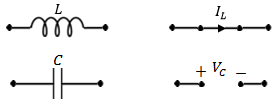 Under DC conditions – the circuit has been undisturbed for a long time
RC circuits with DC sources under switching
(Transient-state)
Assume the switch has been closed for long time, then

At time t=0, the switch is opened. 

What happens to the capacitor voltage after the current source 
has been removed?
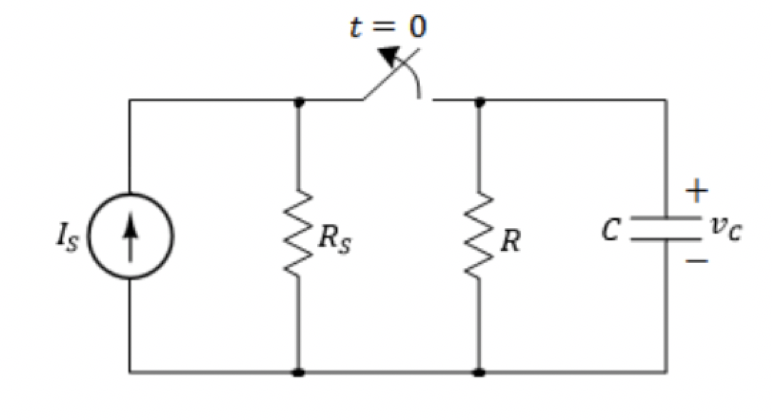 This circuit will respond naturally due to its circuit values and the way they are arranged.

We call it natural response or transient response.
Our goal to find the voltages, currents and power after t > 0.
RC circuits with DC sources under switching
(Transient-state)
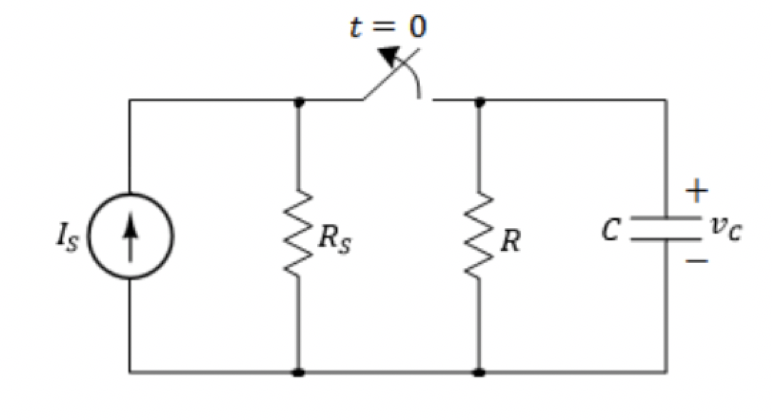 R’s and L’s In Series
This circuit will respond naturally due to its circuit values and the way they are arranged.

We call it natural response or transient response.
Our goal to find the voltages, currents and power after t > 0.
Natural Response of RC circuits
The natural response for an RC circuits are obtained when the external independent source is set to zero (removed).

For the natural responses to exist it is required that the capacitor has energy stored in it at the moment of switching.
R’s and C’s
After certain action (switching)
Determine the currents and voltages (natural responses)
No External source
Natural Response of RC circuits
IMPORTANT DEFINITIONS
For t < 0, we let
For t > 0, we let
Therefore, for the capacitor:
Finding the Natural Response of RC circuits
We follow two-step process:
But, since we have dc sources and no switching action for long time, the capacitor voltage is constant and is equal to,
For all time t < 0
General solution
An ordinary 1st order DEQ with constant coefficients
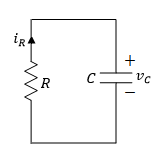 The new circuit
Finding the Natural Response of RC circuits
Notice the following:
The capacitor voltage drops by 63% from its original value
The capacitor voltage drops by 99.33% from its original value
Typical Sketch for Natural Response of RC circuits
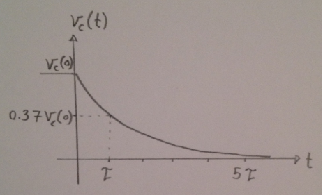 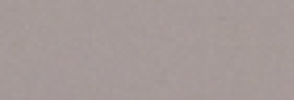 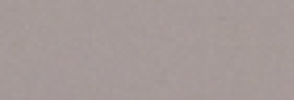 Natural Response of RC circuits
Assume the switch was closed for a long time.
Switch that is opened at t=0 to remove the applied current source.
Find the natural response (voltage vc) after the switch has been opened.
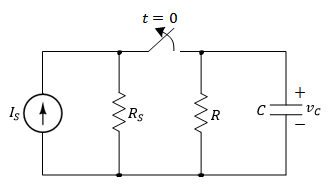 t > 0
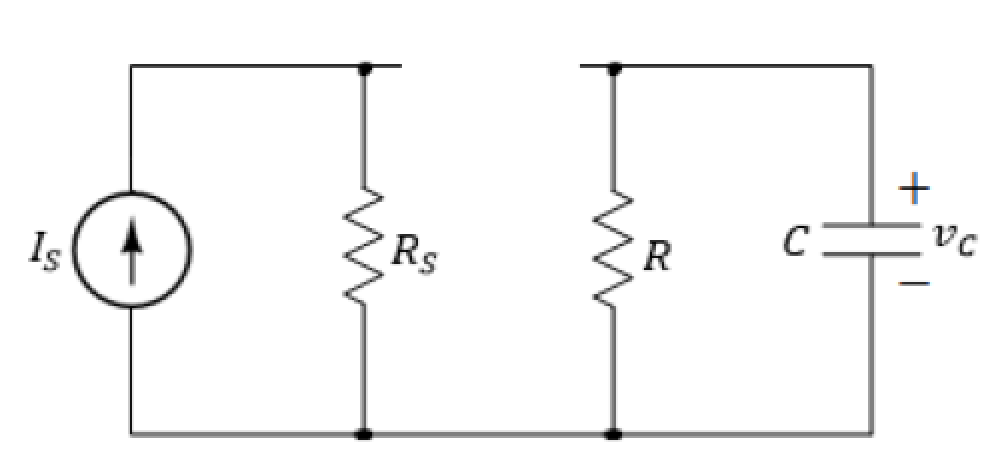 No voltage or current sources
Finding the Natural Response of RC circuits
I) Find  for t < 0 (Long time when the switch was closed):
Since we have DC current, therefore, the capacitor behaves like an open circuit prior to opening the switch.




Since the voltage on the capacitor cannot change instantaneously,
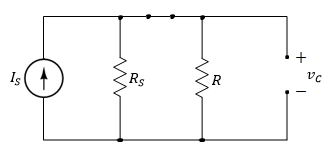 Natural Response of RC circuits
II) Find vC(t) for t > 0 (The time after the switch is opened):
The equivalent circuit for t > 0.

Applying KVL around the loop.
An ordinary first-order differential equation (DEQ) with constant coefficients
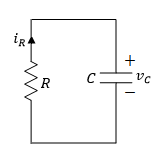 Natural Response of RC circuits
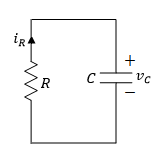 Solve first order DEQ:
Re-arrange the above equation,
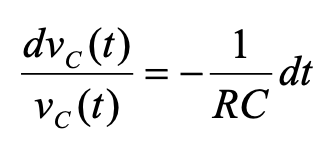 Integrate the above equation from t=0 to t:
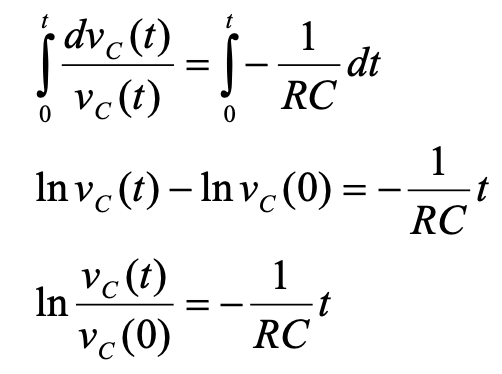 Natural Response of RC circuits
The final expression is given by,



Where,
Capacitor initial value
Time constant
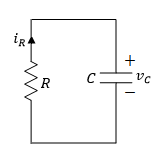 Natural Response of RC circuits
The final expression is given by,
At t=5 the capacitor voltage becomes practically zero.
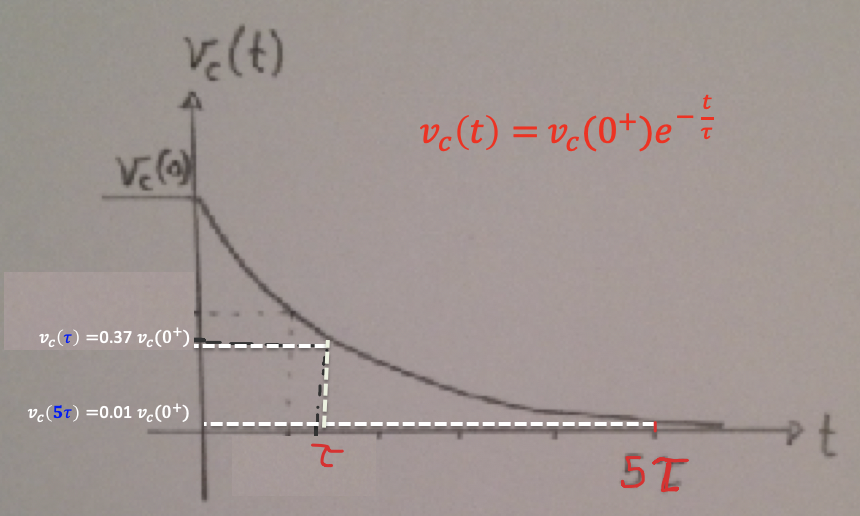 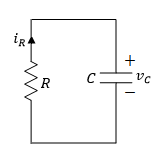 Natural Response of RC circuits
The induced current in the resistor, is the same as the induced current in the capacitor,
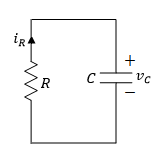 Natural Response of RC circuits
Instantaneous power in the resistor,









Instantaneous energy dissipated in the resistor,
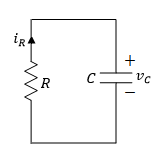 Natural Response of RC circuits
At t=0, the energy dissipated in the resistor starts at zero value, and as t∞ it reaches,




Which is the amount of energy that was initially stored in the capacitor at t=0.
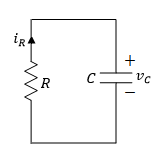 General Natural Response of RC circuits
Any given resistive-capacitive circuit without external independent DC sources that can be reduced to a parallel equivalent RThCeq circuit.

The general solution for vC(t) is given,
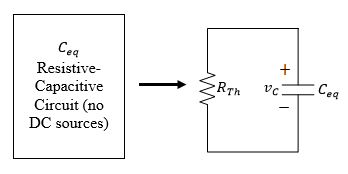 Example
For the following RC circuit with a DC voltage source. Initially the switch has been connected to position ‘a’ for a long time. At t=0, the switch moved to position ‘b’. Determine:
The voltage response for vC(t), for t≥0,
The current iR(t) for t>0,
The total energy dissipated in R at t=, 5, and ∞.
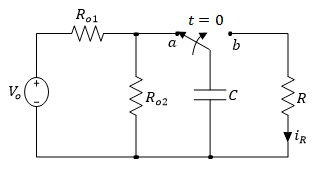 The solution approach:
Let us use two possible solution methods:
Solution A – Use the General Formula – short cut
Solution B – Use differential Equation (DEQ) approach directly – finding the integral
Solution A – Use the General Formula – short cut
Step 1: Find vc for t < 0 (Long time when the switch was in position a):
For t < 0 the capacitor is fully charged. Hence at t=0- we have,
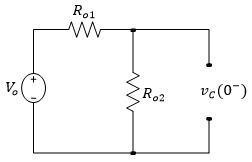 Therefor,
Step 2: Find vc for t > 0 (after the switch is moved to position b):
For t > 0,
Applying KCL to the top node yields,
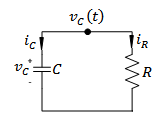 Substituting for iC and iR in terms of vC(t),
Rearrange as follows,
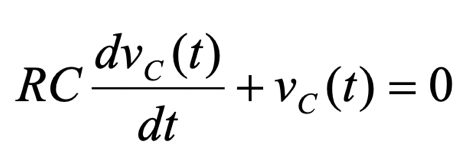 Hence, the general solution for vC(t) is given by,
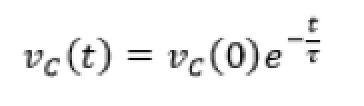 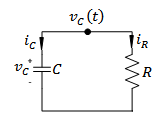 Calculating ,
And the initial value:
Solution B – Use differential Equation (DEQ) approach directly – finding the integral
Write KVL equation,
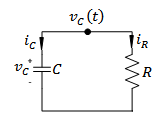 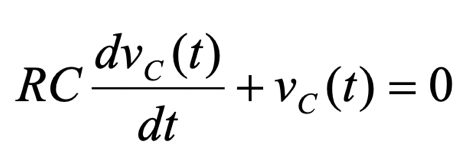 Rearrange as follows,
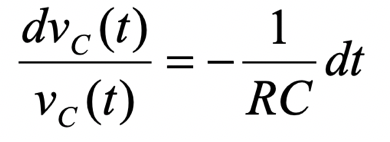 Integrate the above equation for all t – general solution for all t:
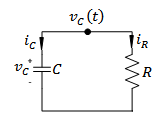 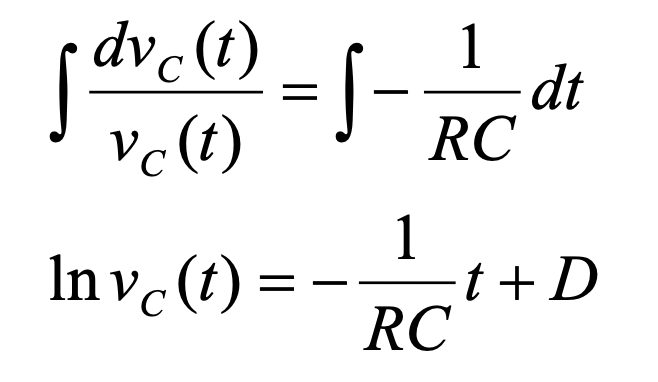 Where D is general constant.
Solving for vC(t),
K
We need to find K!
Evaluating the above equation at t=0,
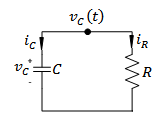 Hence, the general solution for vC(t) is given by,
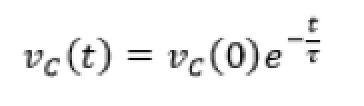 Calculating ,
The current across the resistor can be calculated as,
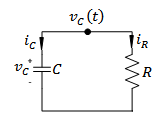 The current across the resistor can be calculated as,
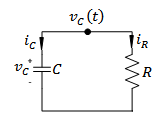 The total energy dissipated in R is given by,
Energy dissipated at different times can be found as,
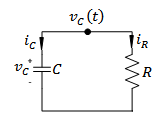 All the initial energy that was stored in C is released to R as t  ∞
Example
For the following RC circuit with a DC voltage source. Initially the switch has been connected to position ‘a’ for a long time. At t=0, the switch moved to position ‘b’. 

Determine the voltage response for vC(t), for t≥0,
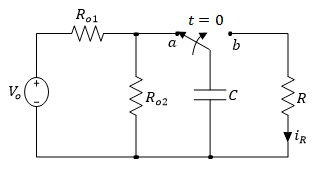 Step 1: Find vc for t < 0 (Long time when the switch was in position a):
For t < 0 the capacitor is fully charged. Hence at t=0- we have,
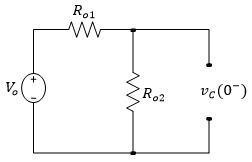 Therefor,
Step 2: Find vc for t > 0 (after the switch is moved to position b):
For t > 0,
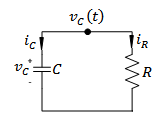 The general solution for vC(t) is given by,
Note:
When R in Ohms and C in Farads gives time in seconds
Example
For the following RC circuit with a DC voltage source. Initially the switch has been connected to position ‘a’ for a long time. At t=0, the switch moved to position ‘b’. Determine:
The voltage response for vC(t), for t≥0,
The current iR1(t) for t>0,
What is the voltage across the capacitor at t=3 s, 15 s and 30s.
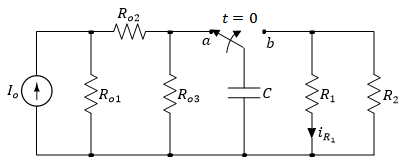 For t < 0 the capacitor is fully charged and acts like an open circuit. 

Hence at t=0- we have,
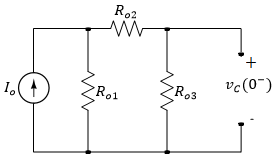 Therefor,
For t > 0,
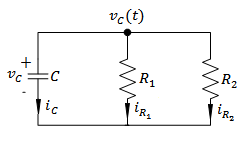 Calculating ,
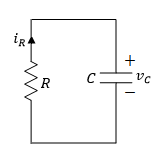 Volts
(b) The current across the resistor can be calculated as,
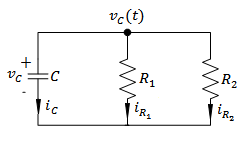 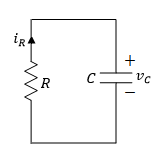 Similarly,
The current across the resistor can be calculated as,
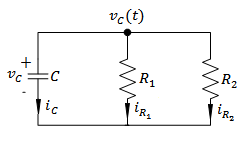 Check:
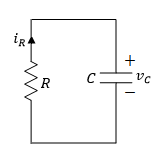 Similarly,
But
c) What is the voltage across the capacitor at t=1 s, 3.3 s, 15 s and 30s.
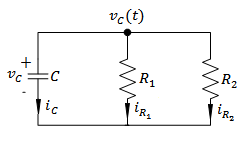 At t=1 s
At t=30 s
Example
In the circuit, the switch has been closed for a long time and opened at t=0. Determine:
The voltage vx(t), and current ix(t) for t ≥ 0,
Energy stored in the capacitor for t = 0,
Energy dissipated in R3 at t = ∞.
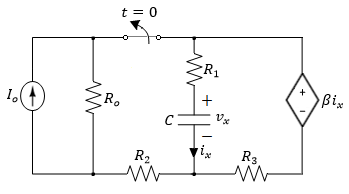 For t < 0 the capacitor is fully charged. Hence at t = 0- we have,
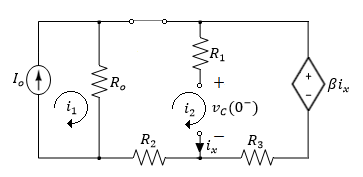 Applying KVL around the loops,
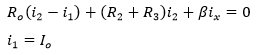 Where,
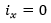 Solving for i2 yields,
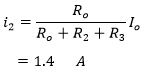 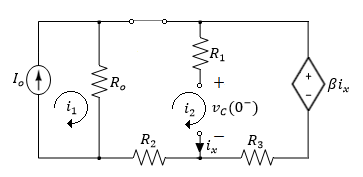 Solving for i2 yields,
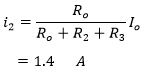 The initial capacitor voltage is given by,
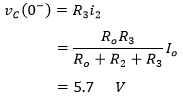 After the switch is opened for t > 0,
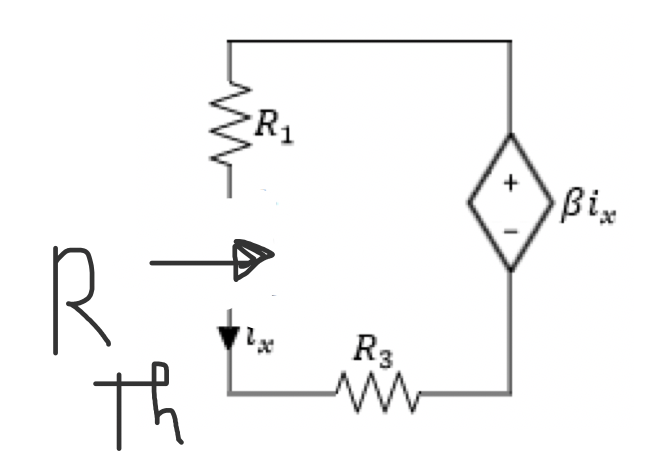 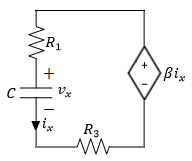 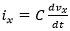 Next we find RTh
After the switch is opened for t > 0,
Apply KVL:
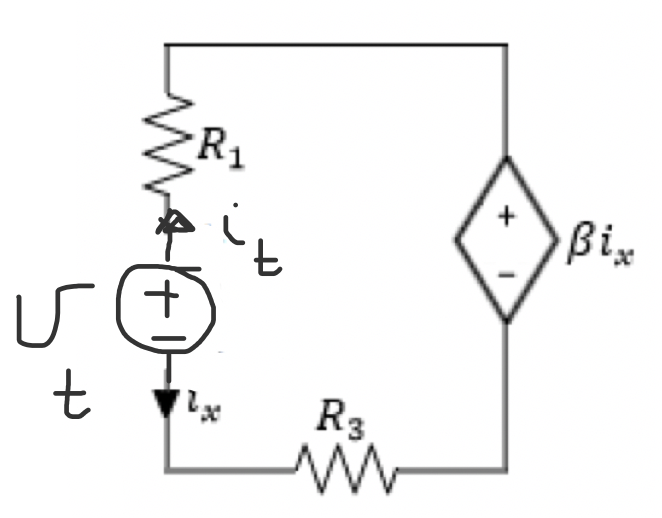 But we have
Solving for vx(t),
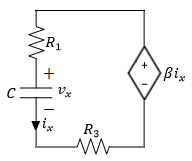 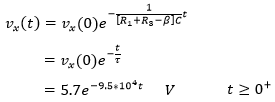 Where,
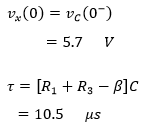 The current ix(t) is calculated as follows,
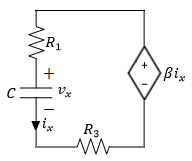 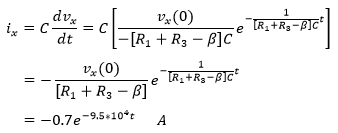 The initial energy stored in the capacitor,
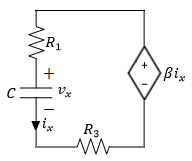 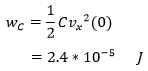 The total energy dissipated in R3 is given by,
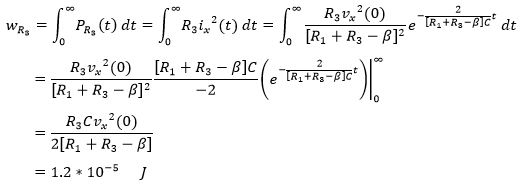 For t > 0,
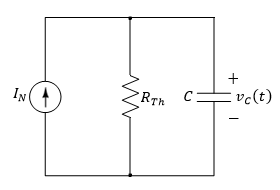 Therefore the time constant is given by,
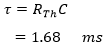 As t  ∞, the capacitor acts as an open circuit,
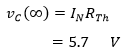 The general solution for the forced response of vC(t) is given by,
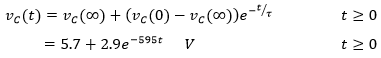 What about using the differential Equation (DEQ) approach directly – finding the integral?
After the switch is opened for t > 0,
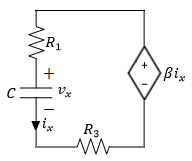 Applying KVL around the loop,
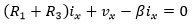 Substituting ix, the equation becomes,
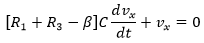 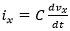 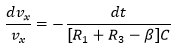 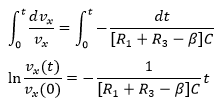